Catering for learner diversity in reading & writing lessons in everyday teaching
1
School background
- Well-behaved
 Average to good in speaking
 Willing to complete set tasks under guidance
- Located near public estates
- P. 4 X 6 classes (30 Ss each)
Generally high academic performance
Average to high
academic performance 

(about 80%)
- Good ability in reasoning, 
 comprehension & expression
- Weak    comprehension
Areas of 
weaknesses in
Reading & 
Writing
- Have difficulty  writing at length (generate, 
express& organise ideas)
Less proficient Ss
(about 20%)
- Low achievers
Generally low                 academic performance
- Limited class  
  participation
2
- Ss with special educational needs
Strategies for varying teaching process and material design
Scaffolding
 Active learning (colour coding, 
     multiple intelligence- interpersonal)
 
 Use flexible grouping
unit planning
material design
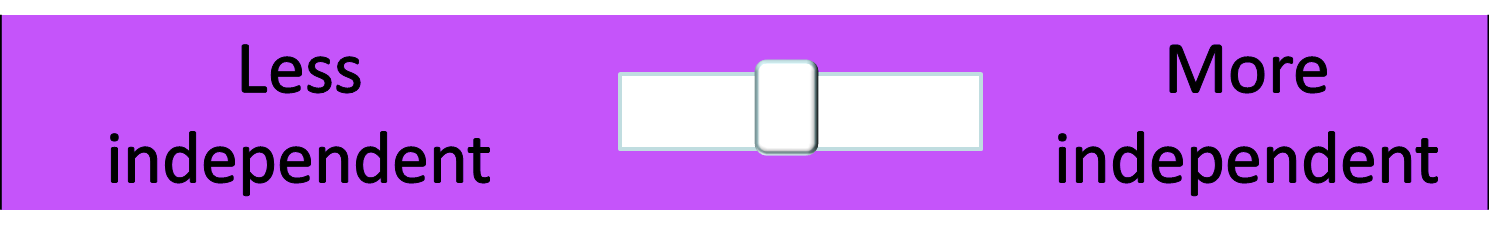 teaching process
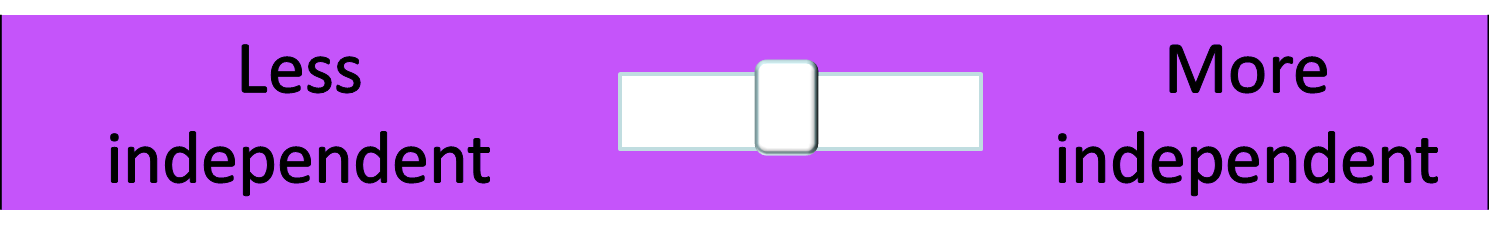 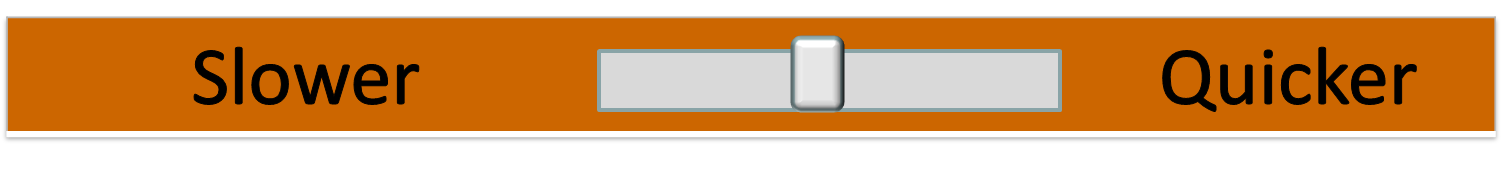 3
Level: P4
Topic: Christmas Party
Task: Write a recount of a birthday   party and share feelings about the party
4
Strategies for varying teaching process and material design
Scaffolding
Active learning (colour coding, multiple intelligence- interpersonal)
  
Use flexible grouping
unit planning
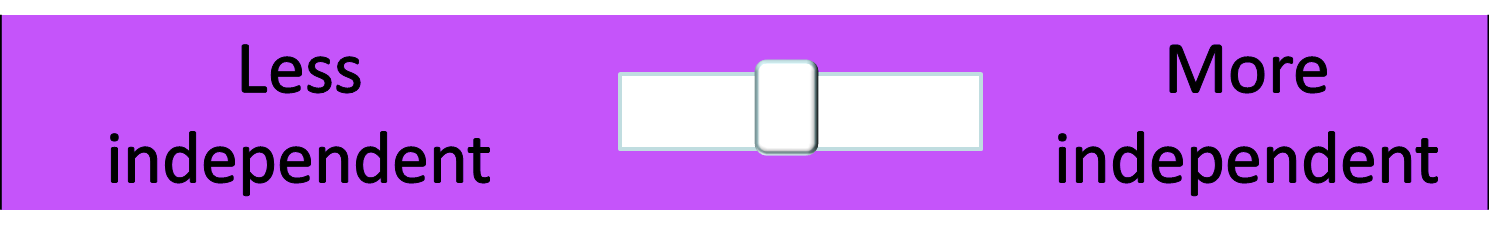 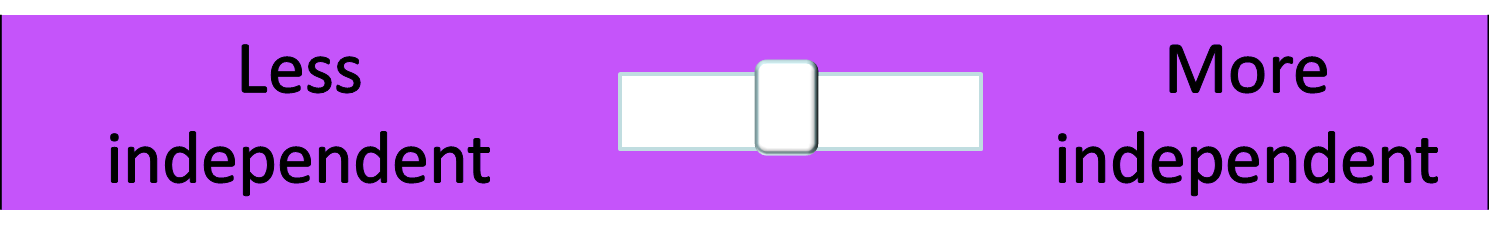 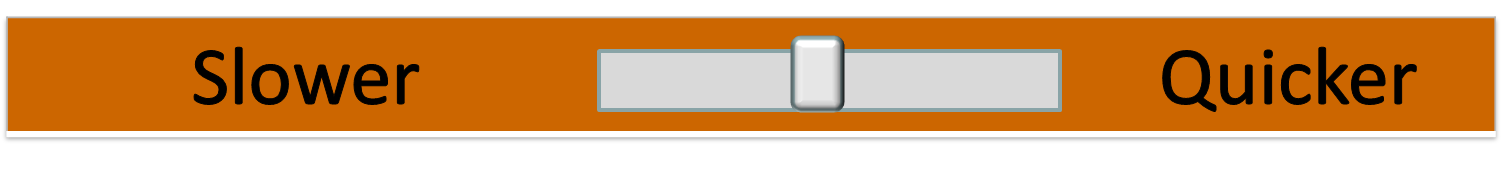 References  (‘The Equalizer’):
Massachusetts Elementary School Principals' Association. (n.d.) Differentiated Instruction (DI) and Understanding by Design (UbD) - Theory Into Action. Principles of Curriculum Design. Retrieved from http://webkelley.com/DOE/MESPA/curriculum/html/42equal.htm
Northey, S. S. (2013). Handbook on differentiated instruction for middle and high school. New York, NY: Routledge.
Tomlinson, C. A. (2001). How to differentiate instruction in mixed-ability classrooms (2nd ed.). Alexandria, VA: Association for Supervision and Curriculum Development.
5
Outcome                  Input
      of reading              for writing
1. Break up the 
learning goal into small manageable targets to
set less proficient Ss
up to succeed
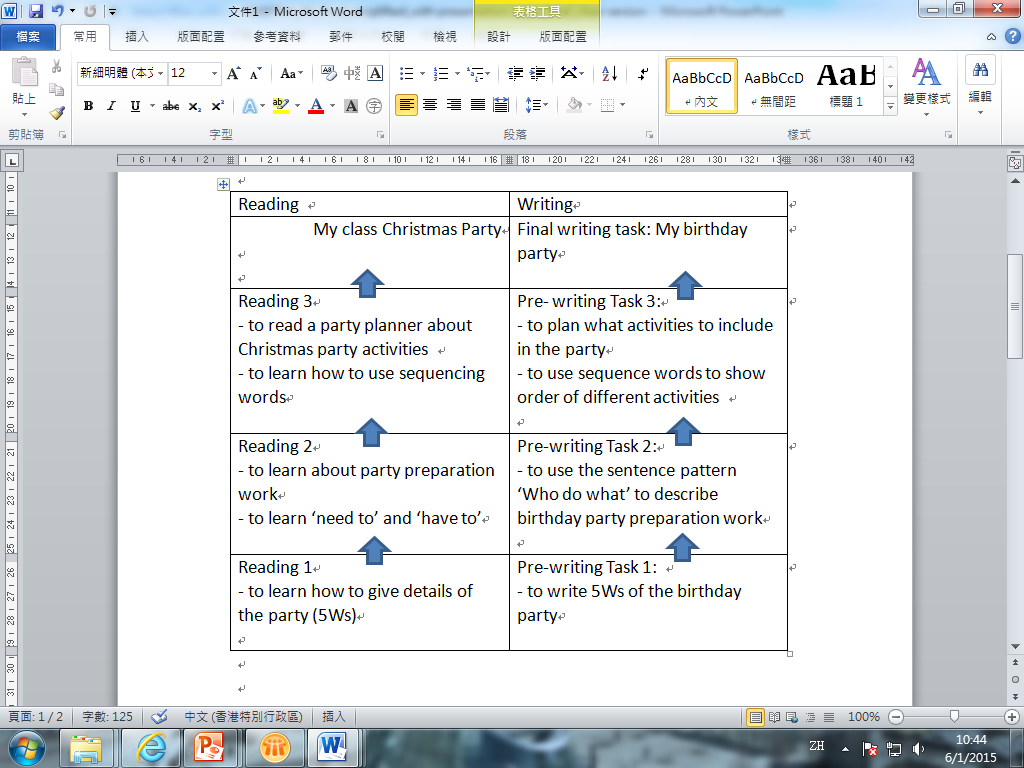 7
Strategies for varying teaching process and material design
Scaffolding
   Active learning (colour coding, 
     multiple intelligence- interpersonal)
  
 Use flexible grouping
material design
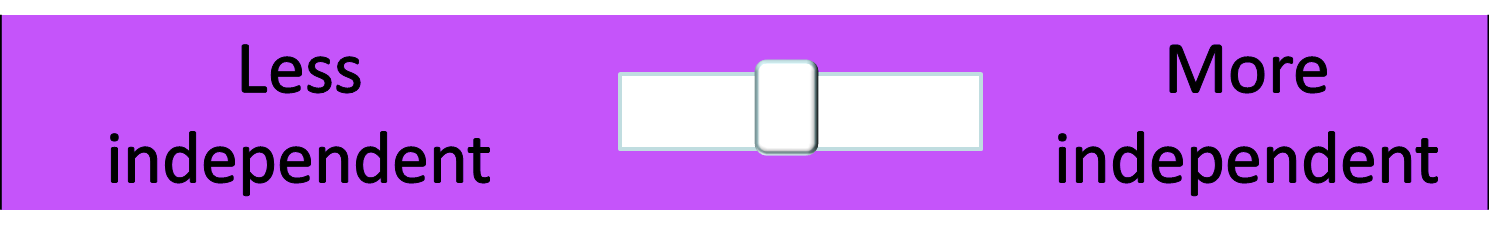 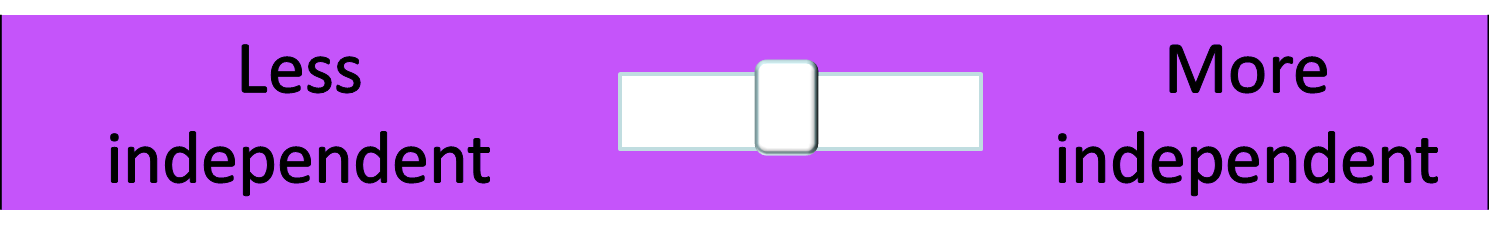 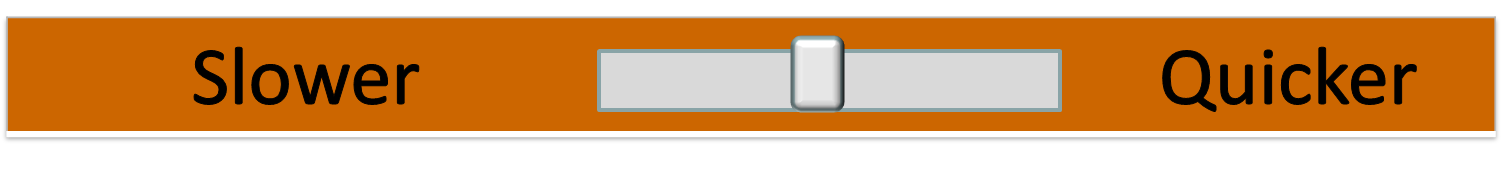 8
Party Preparation Work 
 Think from different perspectives
 Produce the related vocabulary
Use ‘need to’& ‘have/has to’ to show needs
Modelling done by teacher
Discussing the reading text & 
          Conducting brainstorming activity by students
Ideas
Graphic 
organiser
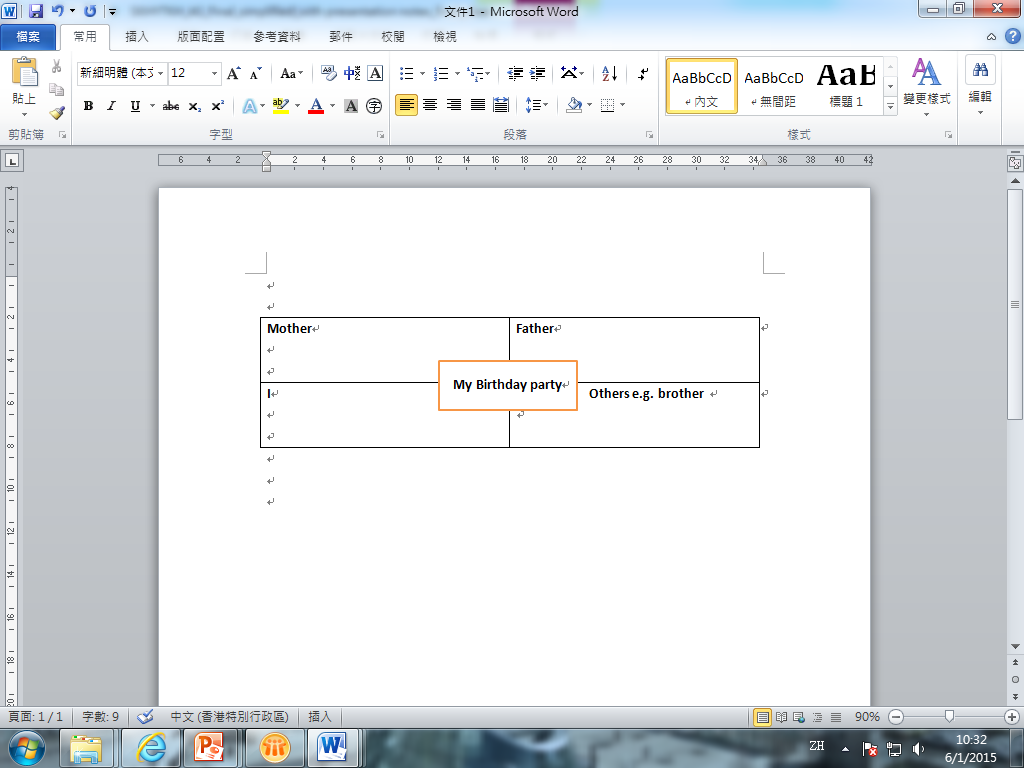 Build the foundation skills(e.g. simple sentence structure)
Writing Scaffolds
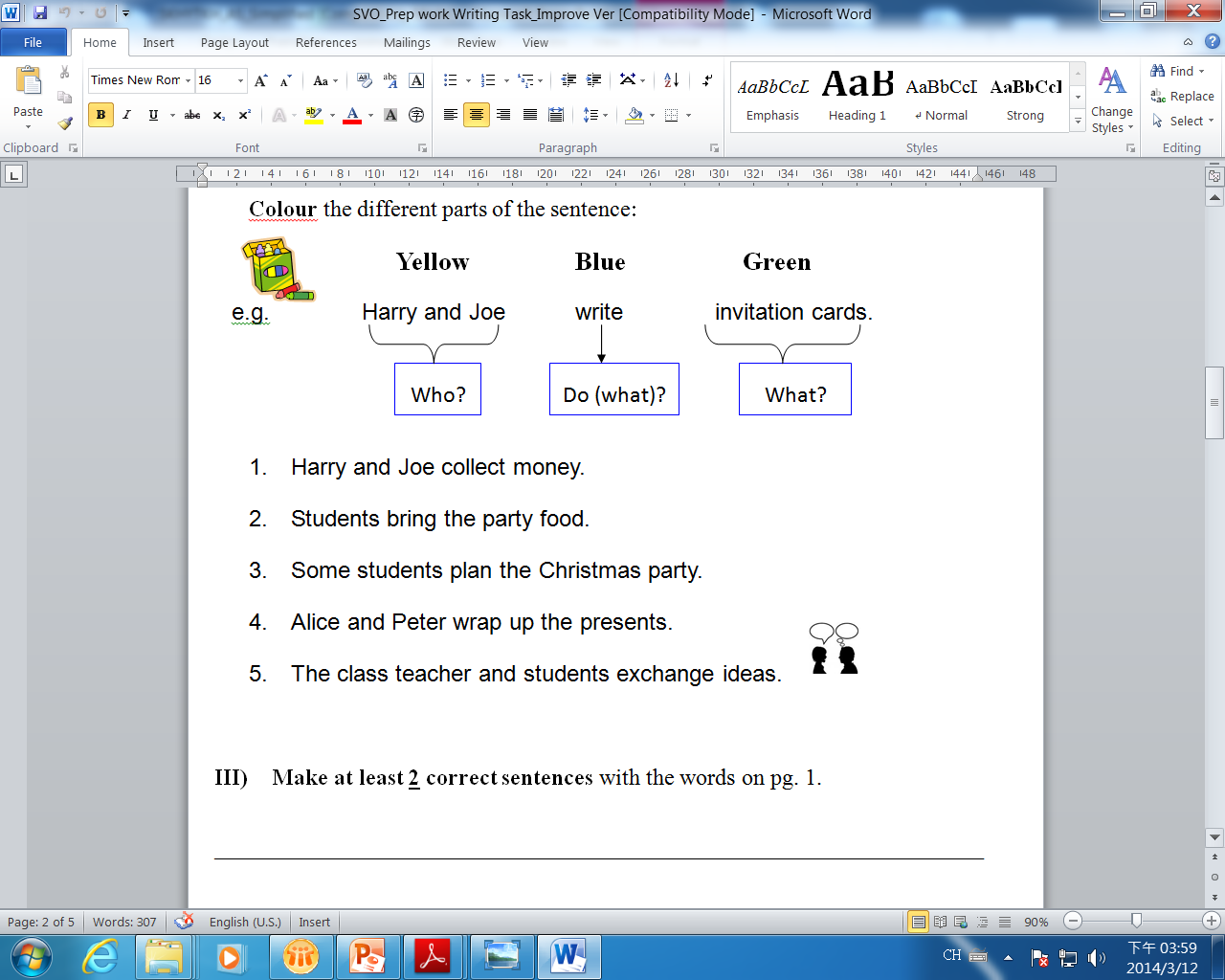 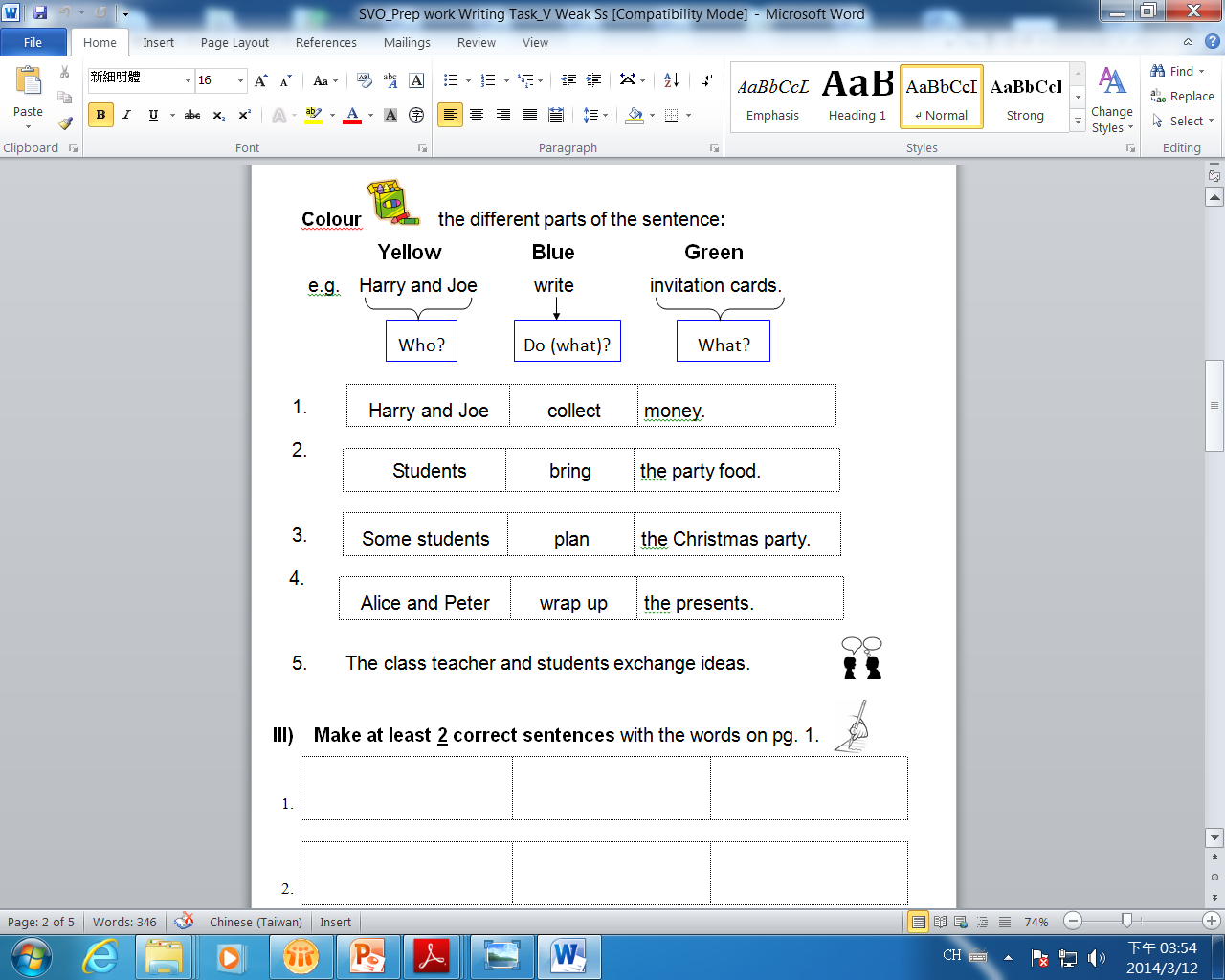 Additional prompts to improve comprehension & attainment
Original wks
Adapted version for the 
less proficient Ss
Writing about party activities
Flow chart with colour  to show the sequence of the party activities
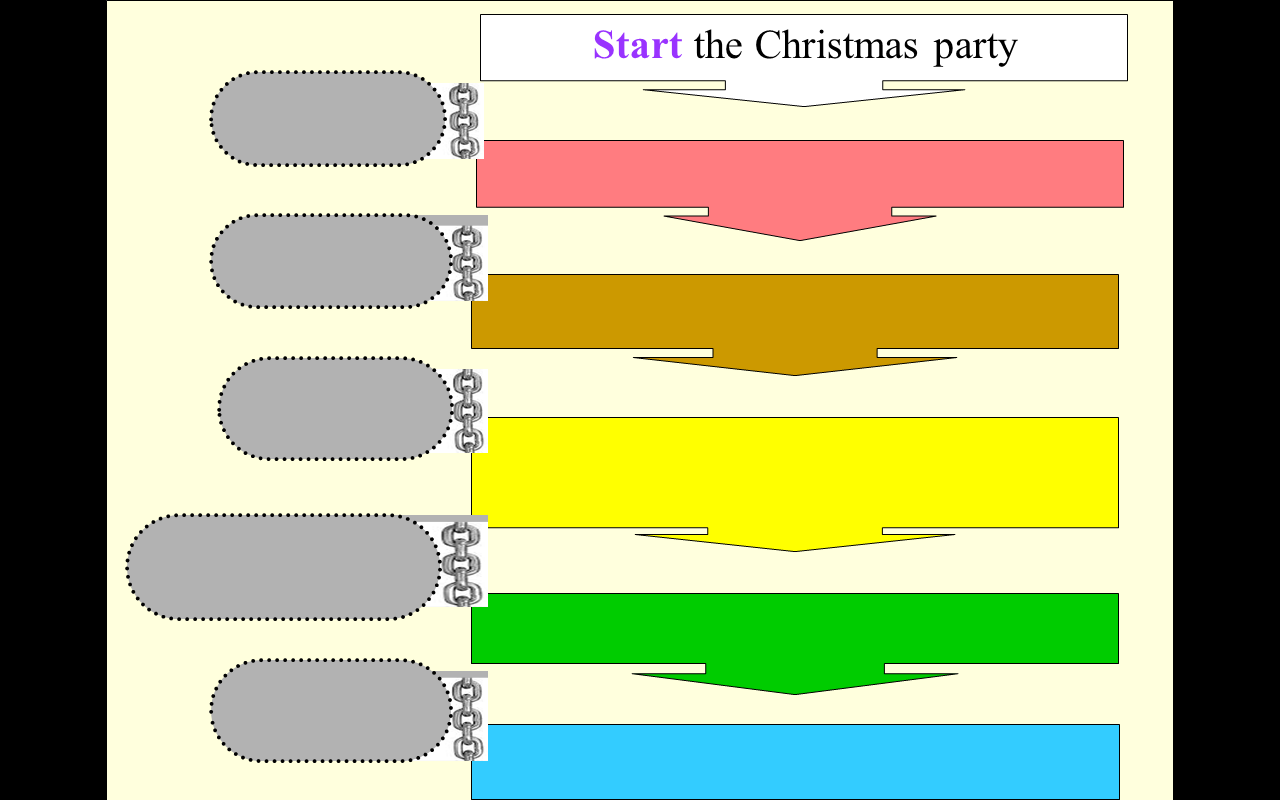 Learn to add details to various party activities
Core task:      Colour the main ideas; 
box the details in the paragraph
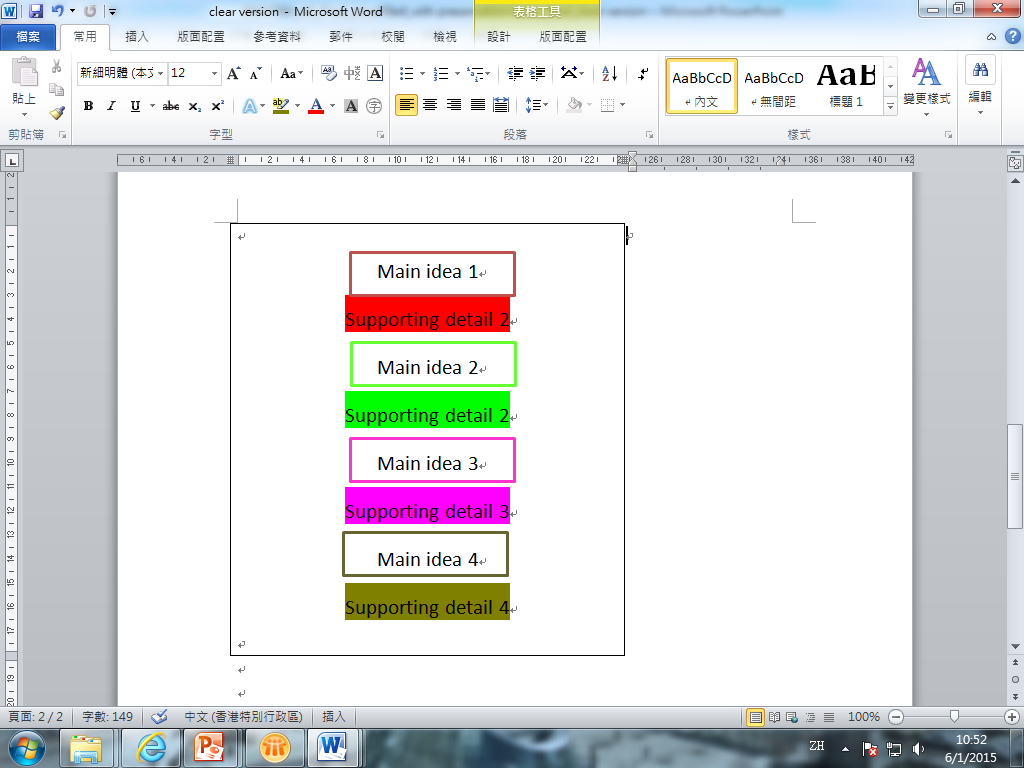 Use of colour contrast to show paragraph structure
12
12
Strategies for varying teaching process and material design
Scaffolding
  Active learning (colour coding, 
     multiple intelligence- interpersonal)
  
  Use flexible grouping
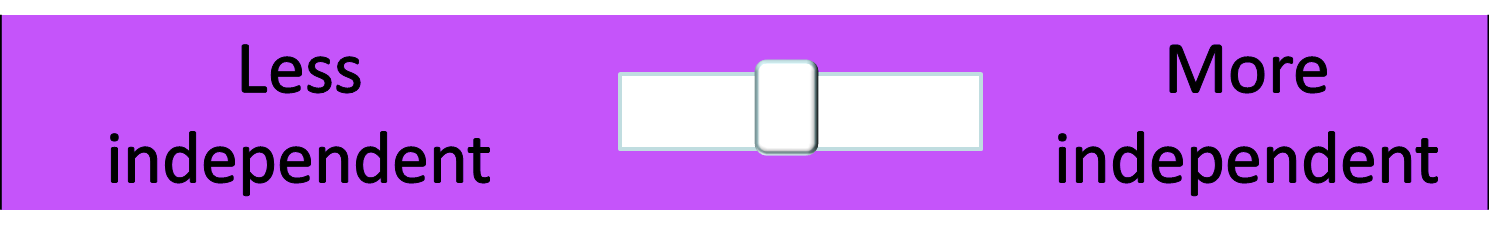 teaching process
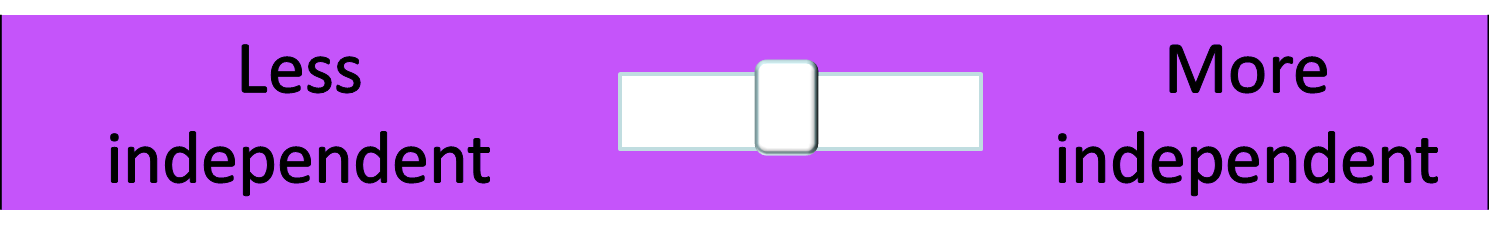 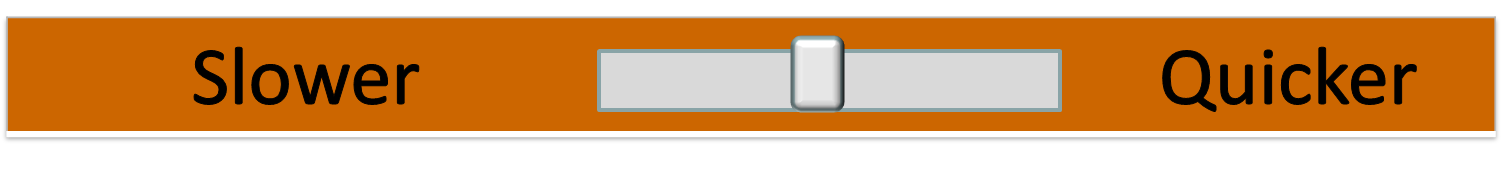 13
Teacher-led small group instruction
(*alternative to class & individualised  teaching)
How to make elaboration
4-6 Ss in the group (vary between classes) 
  Consider task nature, anticipated benefits on Ss, ‘chemistry’ among Ss
  Set priority:  Weak ones need additional instruction & remedial support in reading
Whole-class teaching
-Built on ‘main idea’ to introduce ‘Details’ 
- Gave instructions for WS
- Grouped Ss (simiar ability grouping)
Small-group teaching      
   (Completed 2 WSs)
Independent work 
(Completed 3 WSs)
Average and higher proficient students had to work on one extra WS apart from the core tasks with no teacher support 
Being given less time comparatively to complete the tasks, they were required to work more quickly on the tasks.
Direct teaching of using ‘What’ 
    ‘Why’ to make elaboration
Additional clarification & 
     explanation 
-   Individual attention to individuals     
Removal of support to check  Ss’    understanding
Whole-class teaching                                                          -  Answer checking 
-  Debriefing (‘Main ideas’ & ‘Details’)
15
Adopt strategies 
that suit all
Regular Class
Provide additional support to less proficient Ss
16